OPIS ŽIVALI
Priprava na govorni nastop
za oceno
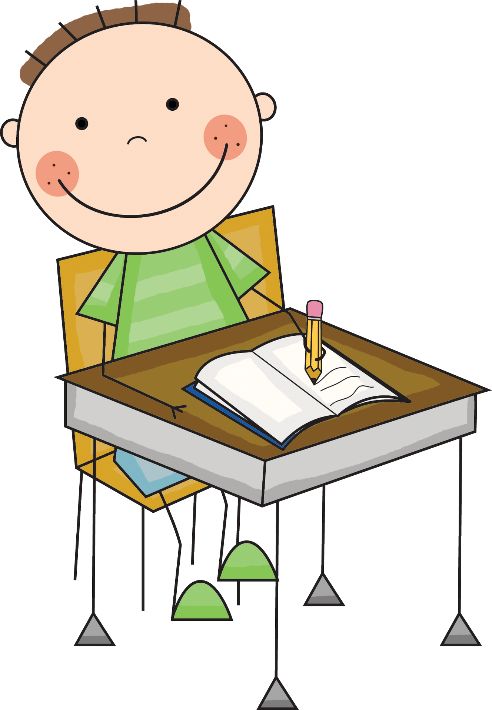 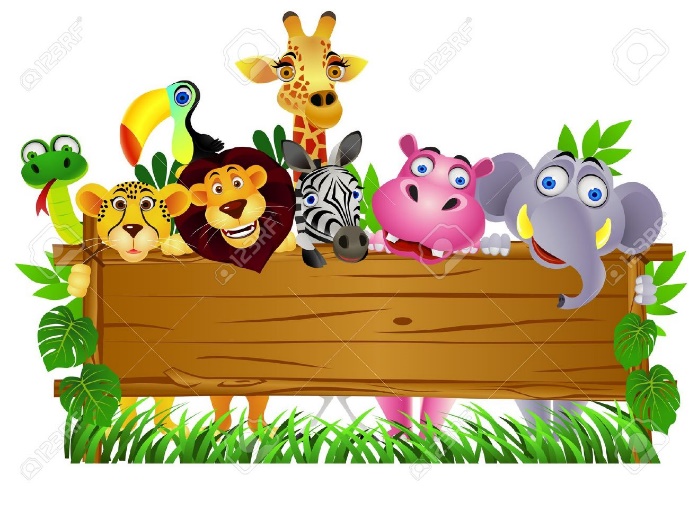 Da ponovimo:
Izbrati si moral eno žival in izdelati načrt v obliki preglednice ali miselnega vzorca.
Načrt si moral razdeliti na podteme: ZUNANJOST, PREHRANJEVANJE, BIVALIŠČE, RAZMNOŽEVANJE, POSEBNOSTI.
Ta načrt si moral poslati svoji učiteljici v vpogled do ponedeljka, 11. maja. Upoštevaj njena morebitna priporočila.
PRIPRAVA NA GOVORNI NASTOP
Pred seboj imej svoj izdelan načrt, list ali zvezek za slovenščino, pisalo.         

Ponovno si preberi in dobro oglej v delovnem zvezku opis kokoši (stran 40, 3. naloga).
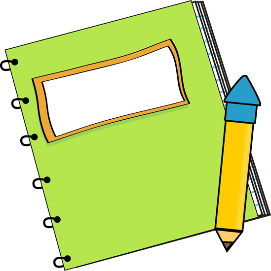 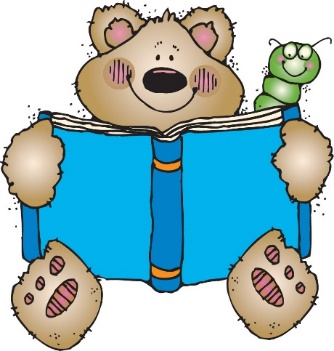 Kaj sledi?
3. V zvezek ali na list napiši opis živali, ki si jo   
    izbral. Pri tem si pomagaj s svojo izpolnjeno 
    preglednico ali miselnim vzorcem.
    Kadar tvorimo besedilo, moramo paziti na to, da 
    v povedih ne ponavljamo istih besed. Isto besedo
    lahko izpustimo, ali pa jo zamenjamo s katero 
    drugo.
4. Besedilo preglej ter popravi napake in povedi.
      Odlično ti je uspelo!
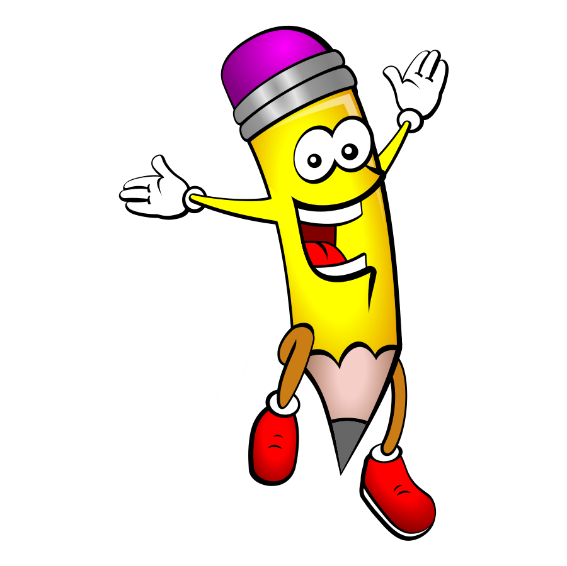 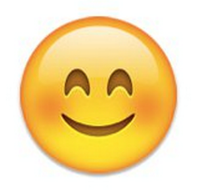 Govorni nastop
5. Pripravi se na govorni nastop. Ko se boš dobro 
    naučil/-a, se posnemi in posnetek po e-pošti pošlji 
    svoji učiteljici do petka, 29.maja. 
    Če posnetka ne moreš poslati, se boš s svojo 
    učiteljico dogovoril/-a, na kakšen način boš
    opravil/-a svoj govorni nastop. Napiši ji po       
    e-pošti.

    Za svoj govorni nastop dobiš oceno.
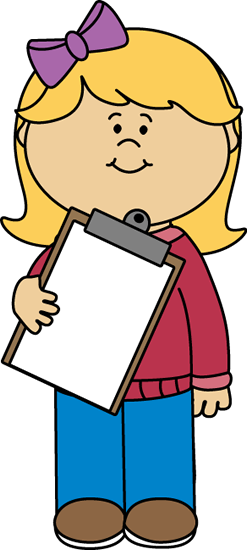 KAJ VSE BO UPOŠTEVANO PRI OCENI:
VIRI:
Cajhen, N., Drusany, N., Kapko, D., Križaj, M., Bešter Turk, M.. Gradim slovenski jezik 4, Samostojni DZ- 2.del, Ljubljana, Rokus Klett, 2019.
Slike na internetu (Clipart).